Unit 4  Space Exploration
Section Ⅱ Listening and Speaking &Reading and Thinking——Language Points
WWW.PPT818.COM
学
识
解
码
知
教
细
mental
intelligent
universe
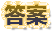 determined
agency
transmit
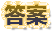 disappointed
desire
independently
independent
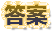 发起
上市
发射
上市，发行
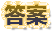 轨道
势力范围
环绕……运行
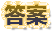 信号
发信号
标明
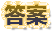 Determined to study hard，he bored a hole in the wall to “steal”
light from his neighbor to read at night.
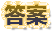 to work
on/upon
determination
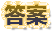 determined
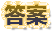 Why do we have to transmit the data to the computer of our
school?
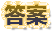 from
transmitters
transmission
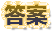 The film was built up to be a masterpiece，but I found it very
disappointing.
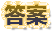 disappointing
disappointed
disappointment
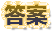 He always had a strong desire to learn how to fly.
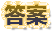 to live
for
to free
for
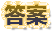 After he left I just tried to carry on as usual.
We must carry on till success in spite of the extremely difficult
conditions.
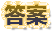 working
on
with
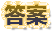 All the visitors on board were asked to show their passports.
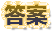 aboard
board
aboard
abroad
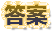 The police force should be independent of direct government
control.
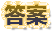 from
independent
on
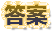 In order not to be heard，she pointed her finger upwards to
signal that someone was moving about upstairs.
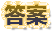 to
to stop
signalling
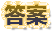 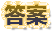 He is always the first to bear hardships and the last to enjoy
comforts.
There was no signal in that faraway village and all my attempts
to contract you failed.
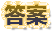 to come
to leave
to win
to make
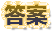 He missed the first bus and that was because he got up late this
morning.
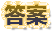 because
why
that
why
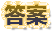 The reason why he was disappointed
this is why he missed
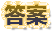 Not only does the sun give us light but it also gives us heat.
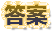 but
did
likes
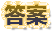 but also encourage you to think
for individuals
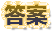 astronauts'
(should)wear
disappointment
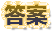 transmission
determination
on
independently
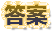 signalled
to arrive
because
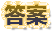 lead to
focusing on
has been determined to
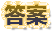 believe in
carried on
in the hope of
so as to
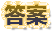 find out
on board
For example
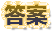 finding
and
to explore
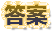 was launched
to go
famously
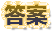 becoming
independently
because
despite
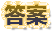 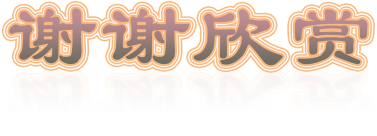 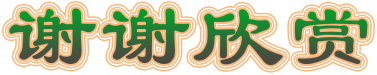 Thank you for watching !